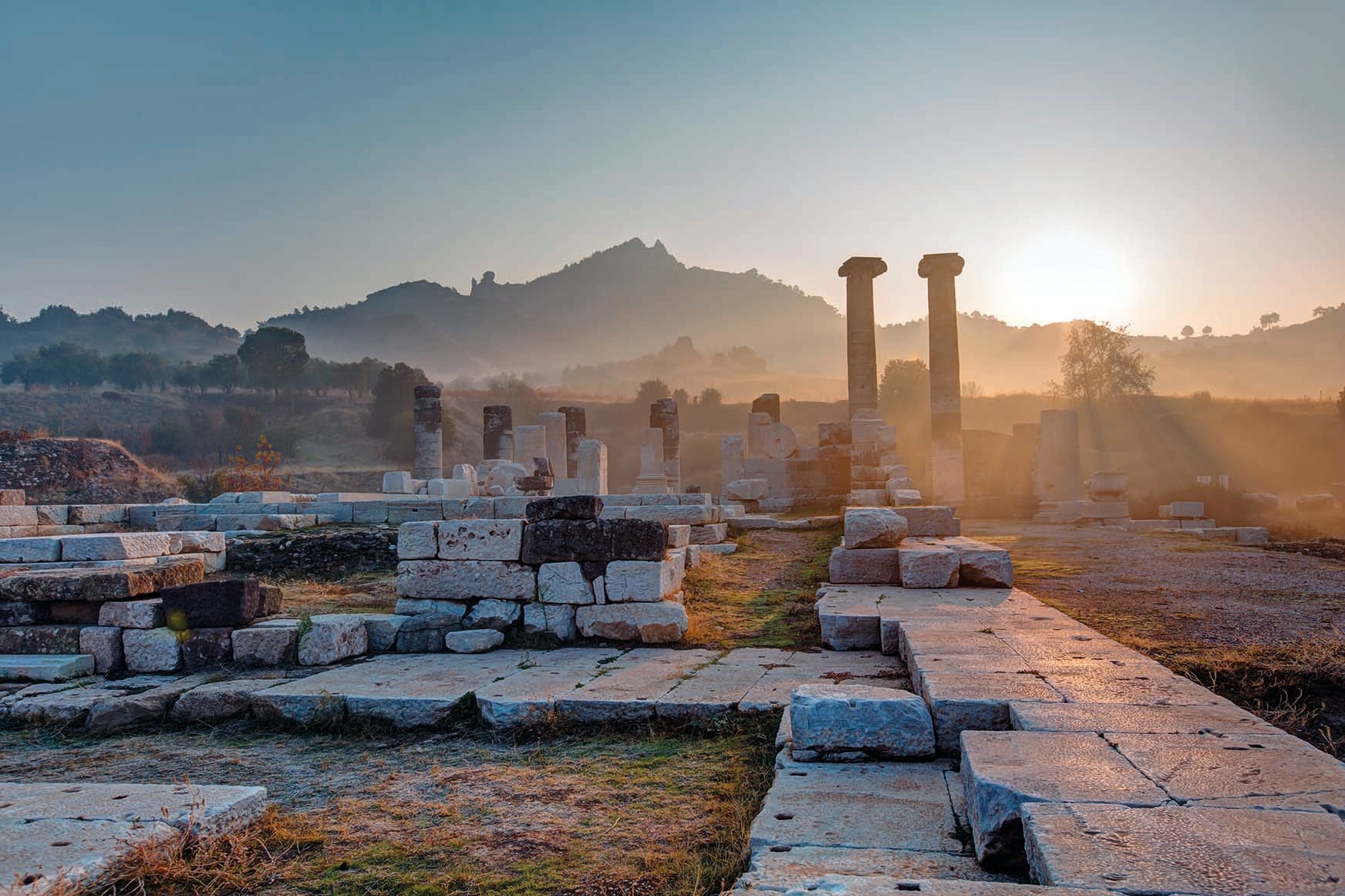 OUDE GRIEKEN  JONGE HELDENDEEL 3mythen en helden
Wat is dat, Griekse mythologie?
DE OUDE GRIEKEN … EN HUN verhalen
De Trojaanse oorlog en Odysseus
Het Griekse werkwoord
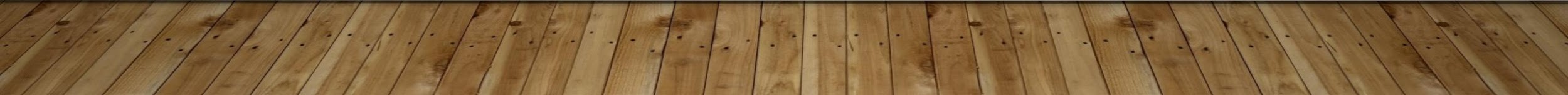 [Speaker Notes: De workshop gaat bestaan uit 3 delen: eerst context, dan de taal leren, en dan leren hoe we magie kunnen doen op Oudgriekse wijze. We gaan zelf Oudgriekse spreuken maken!]
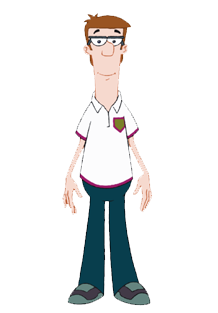 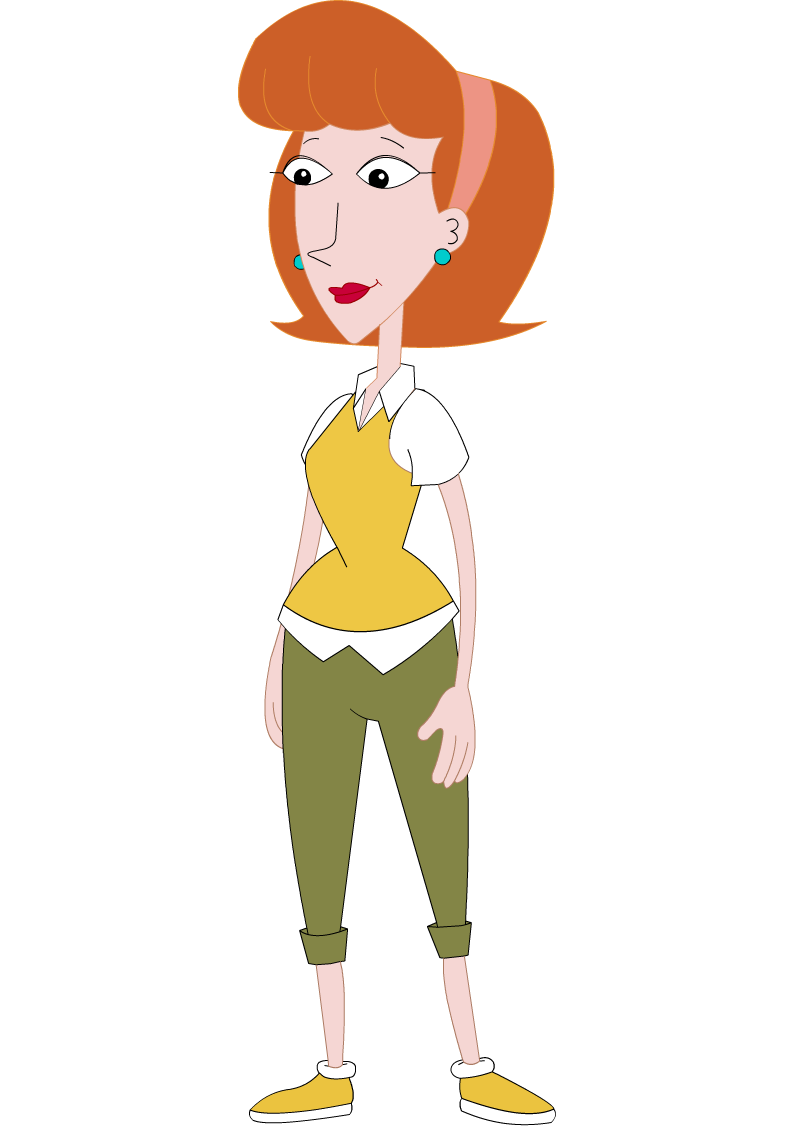 X
θυγατηρ
υἱος
πατηρ
μητηρ
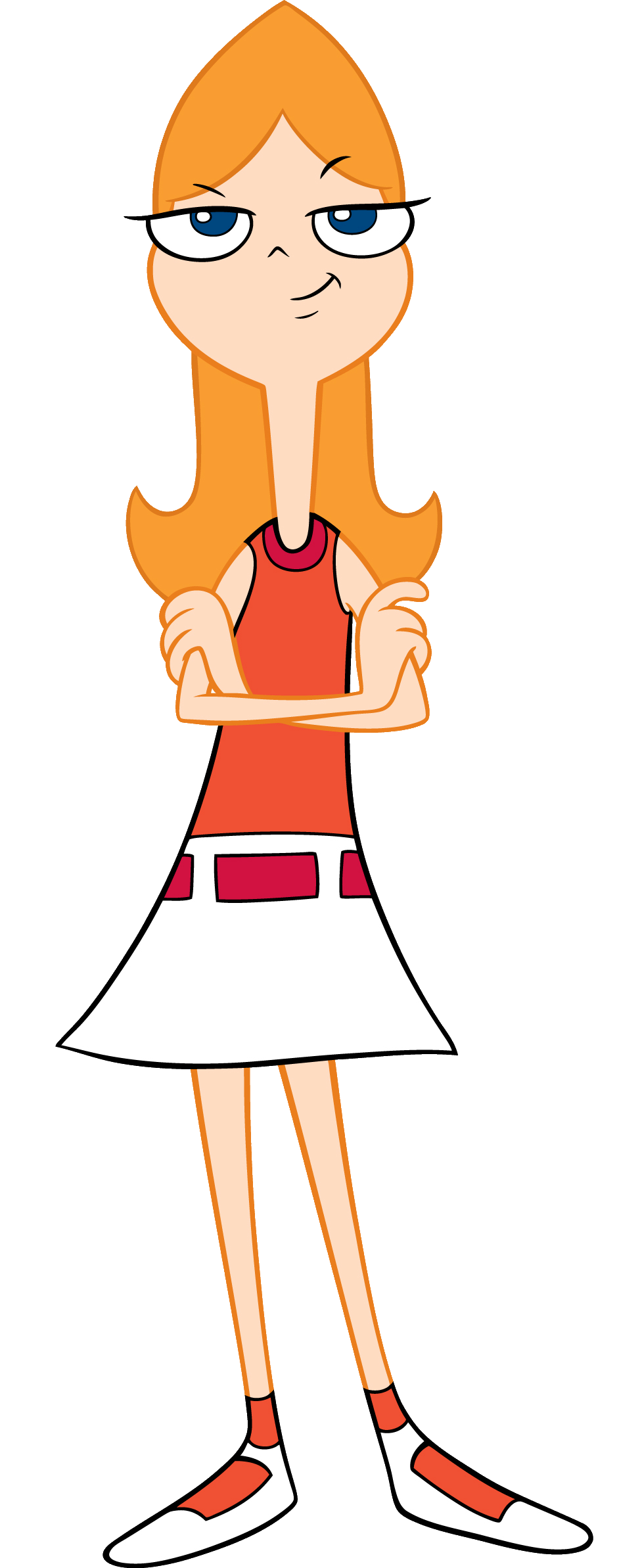 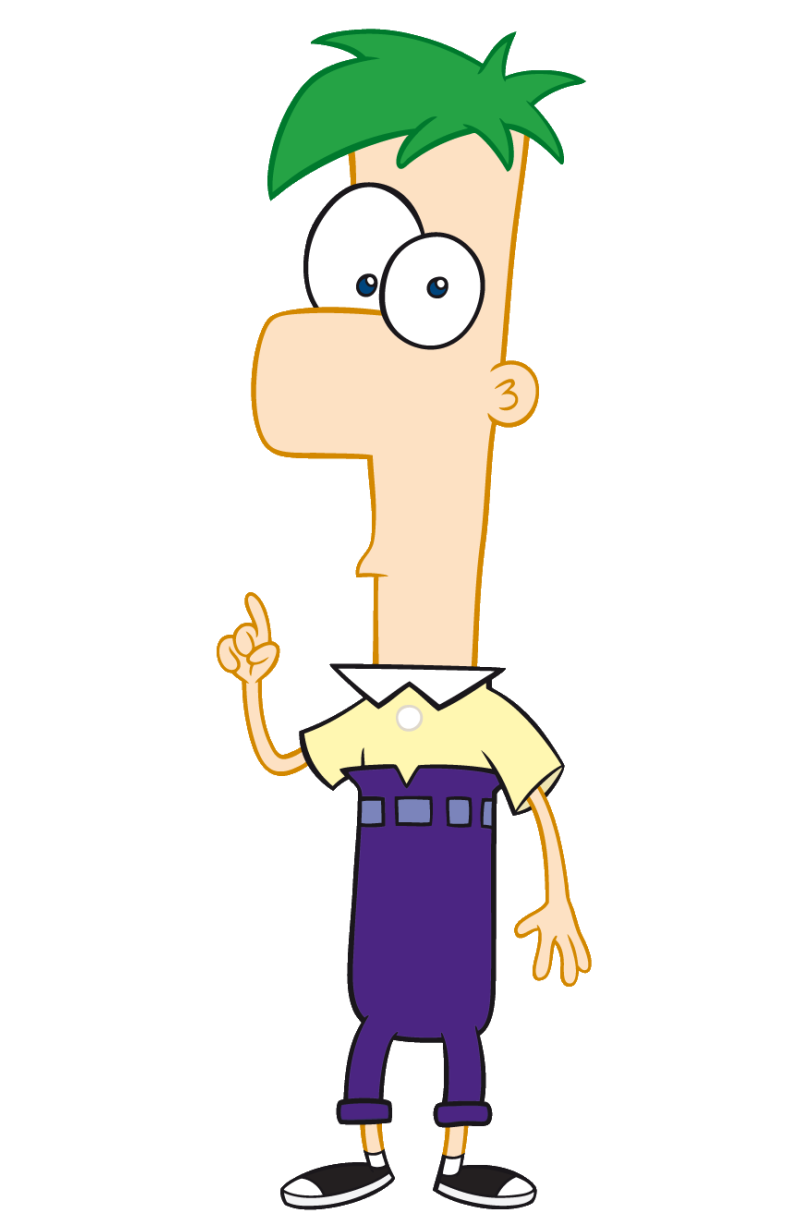 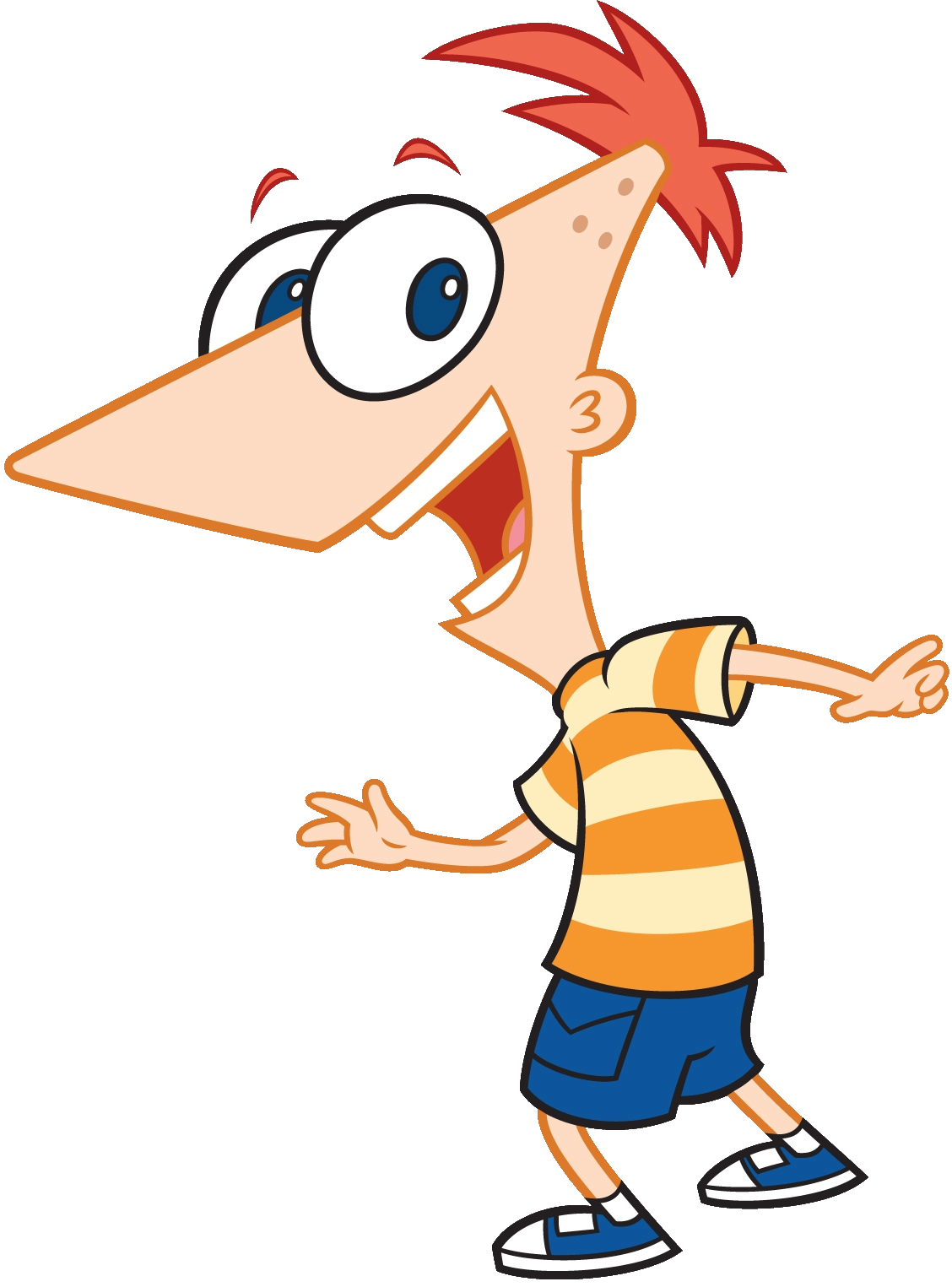 παιδια
ἀδελφη
ἀδελφος
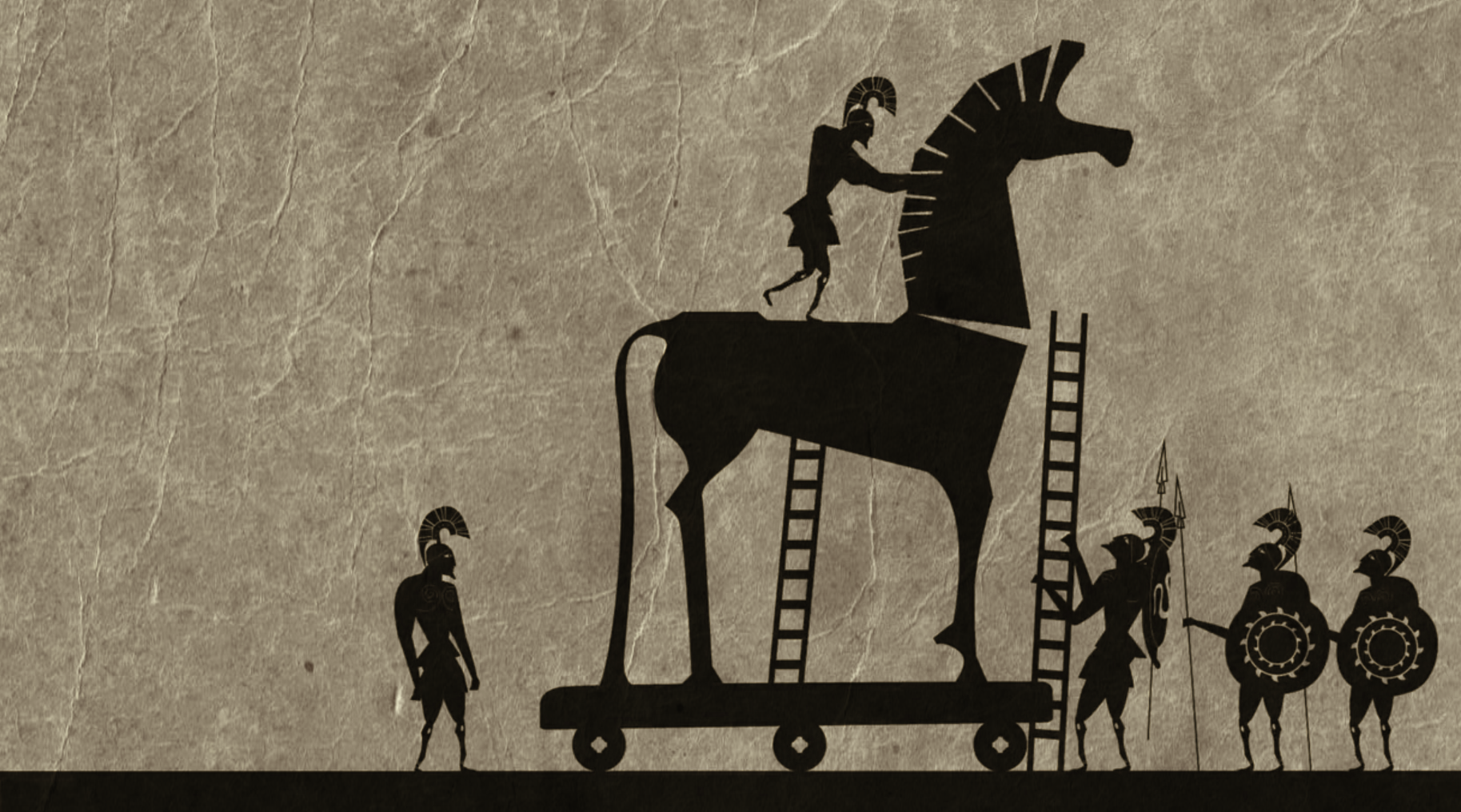 Trojaanse oorlog
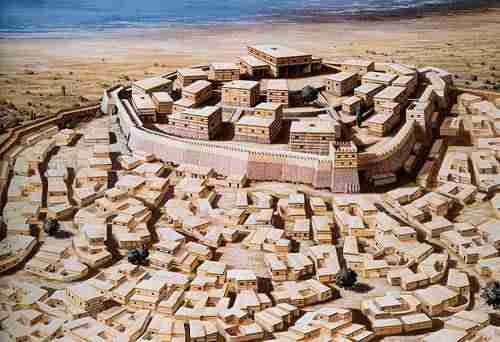 De Trojaanse oorlog
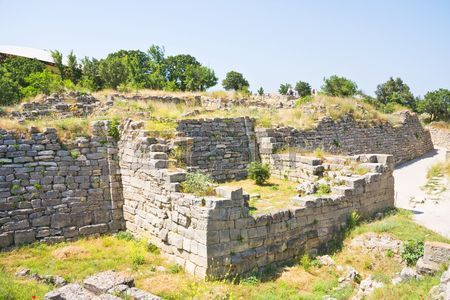 Het Paris-oordeel
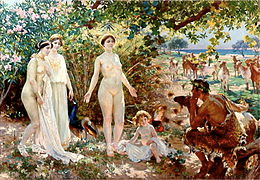 De schaking van Helena
De Griekse expeditie
Odysseus ontmaskerd
Achilleus ontmaskerd
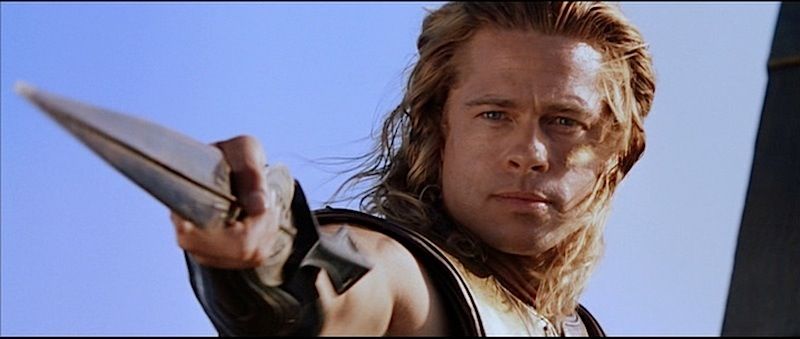 Het offer van Iphigeneia
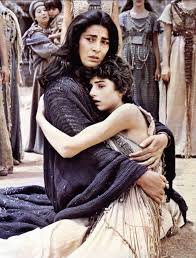 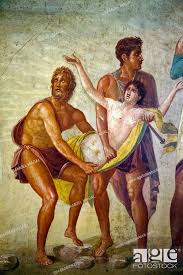 De oorlog
De dood van Hector
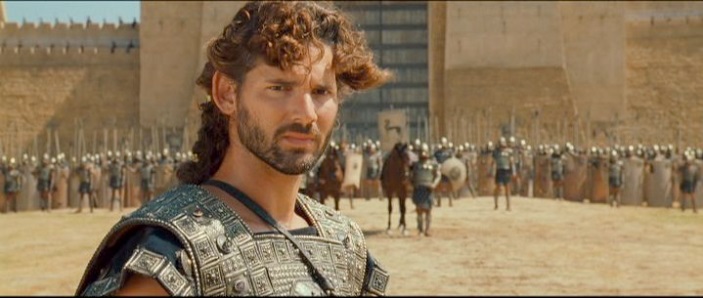 De dood van Achilleus
Het houten paard
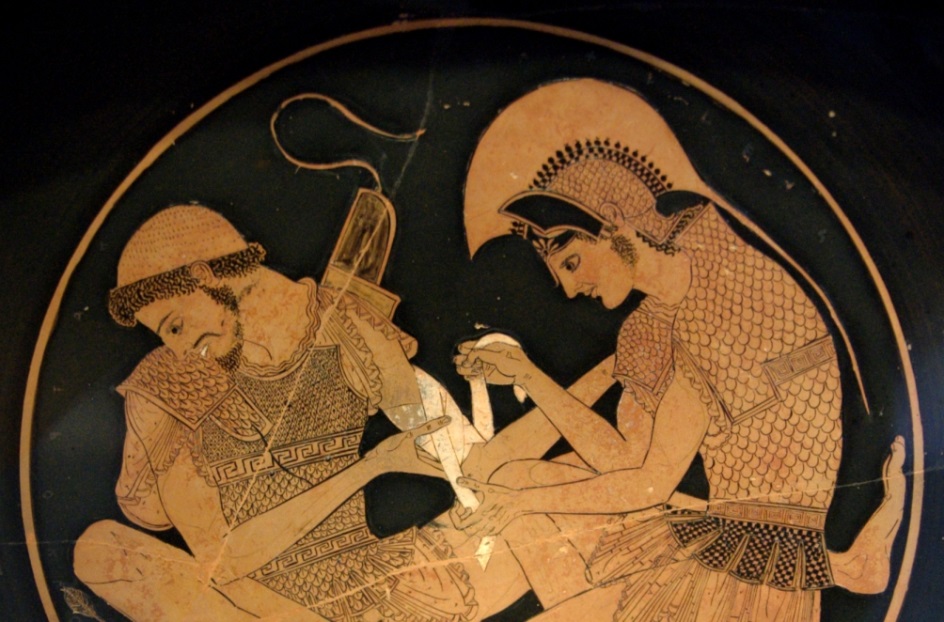 Homeros
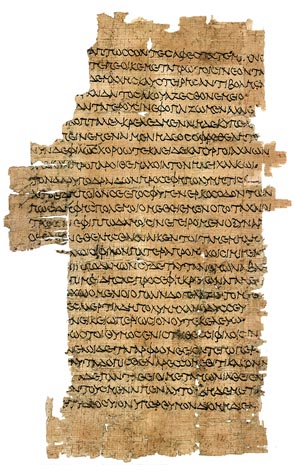 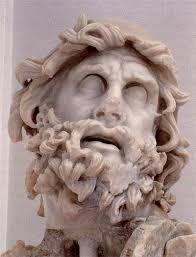 Het grote troje-debat
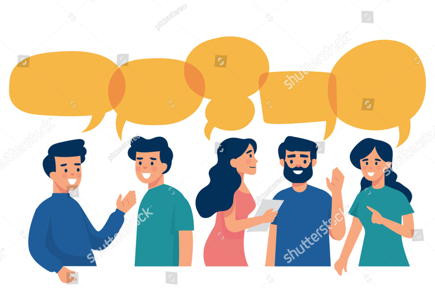 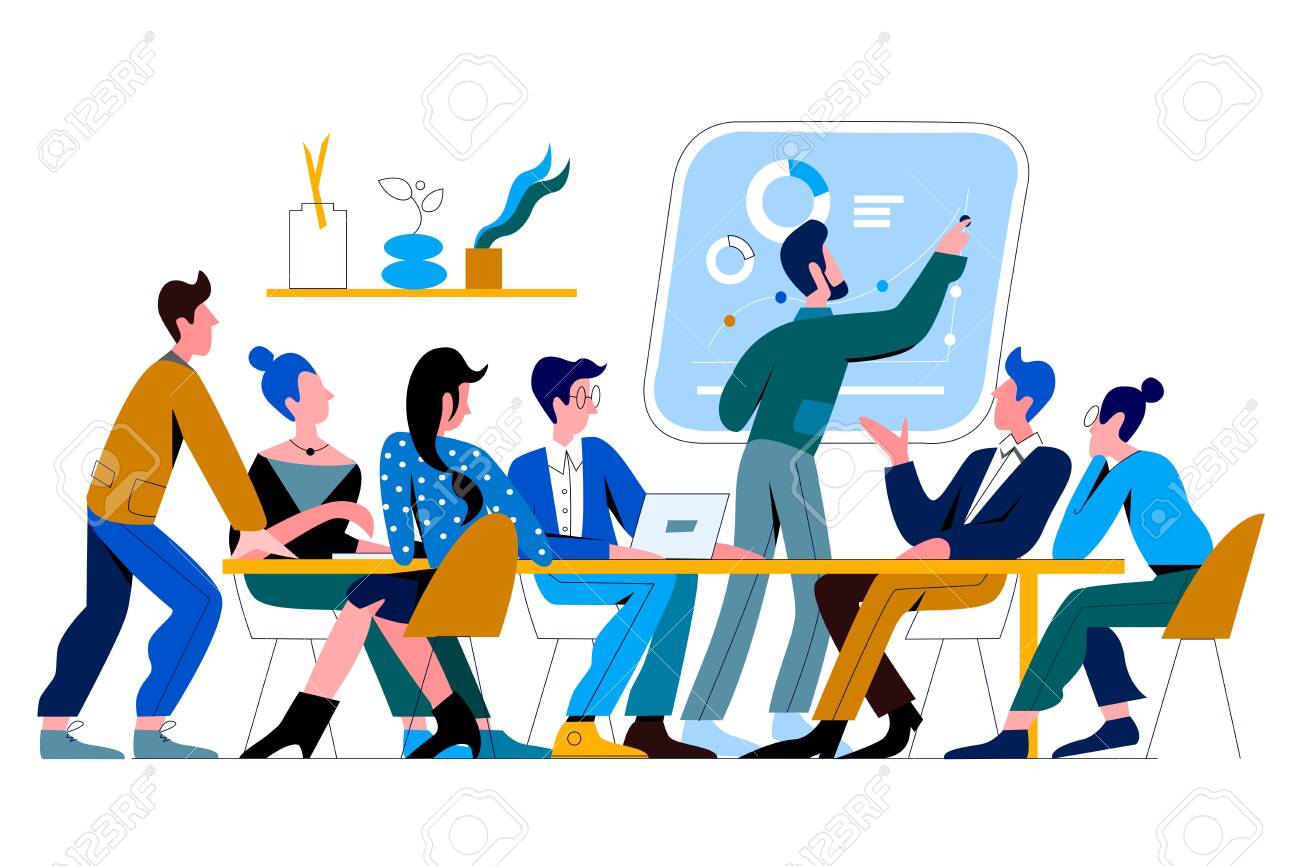 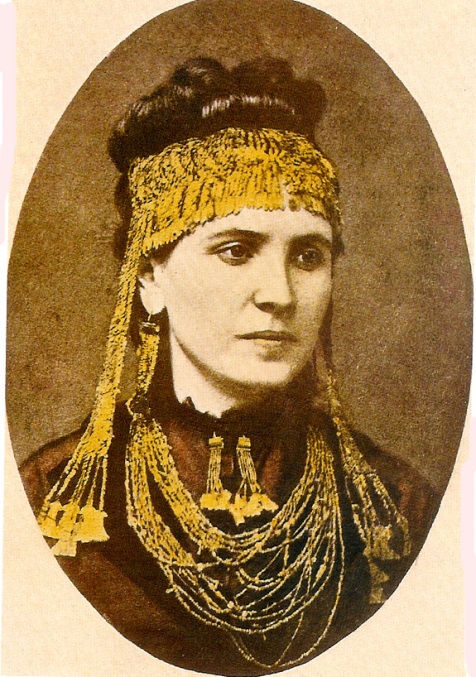 Heinrich Schliemannhttps://vimeo.com/28859643
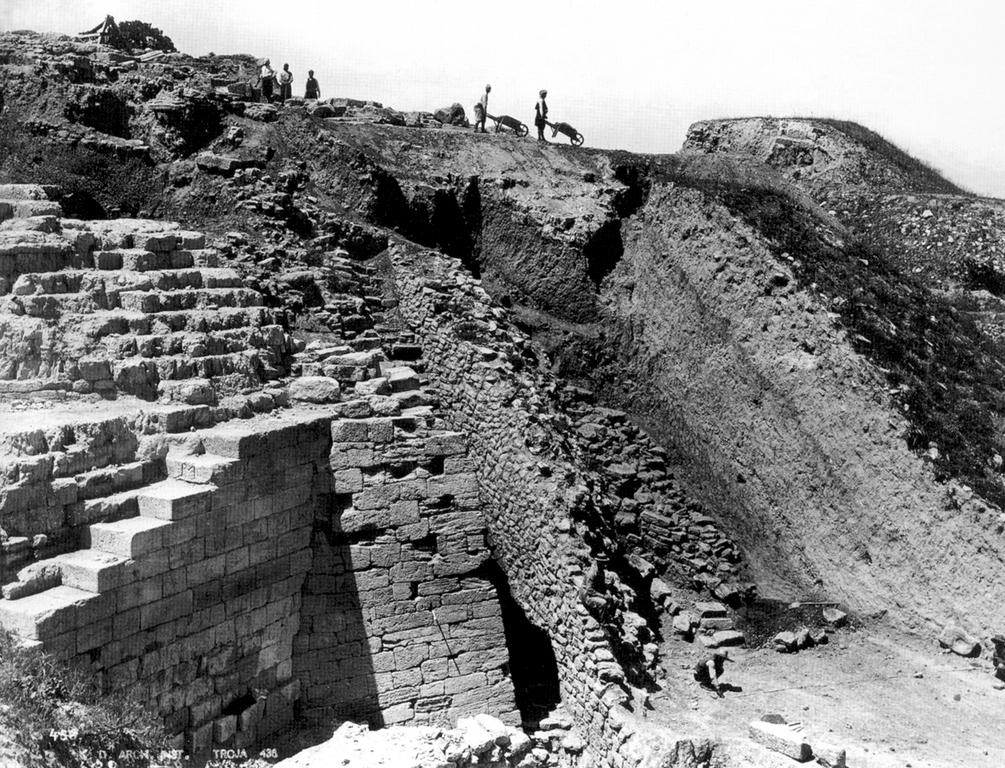 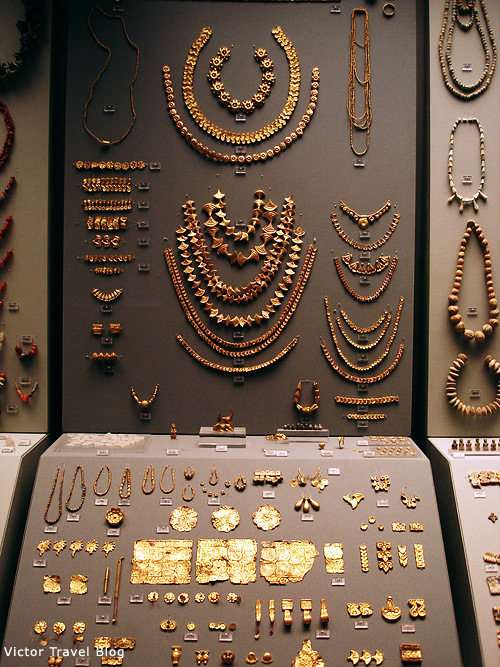 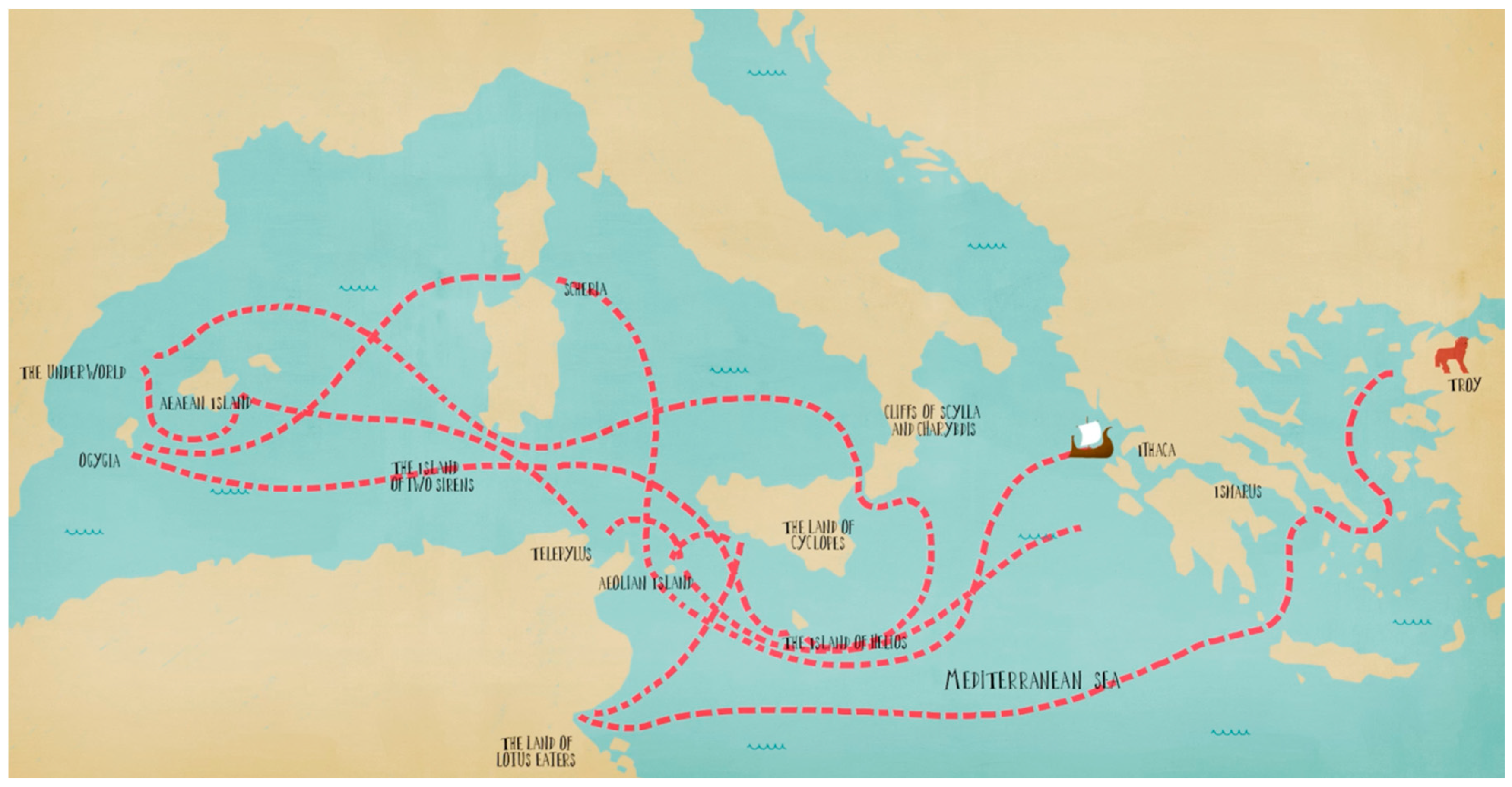 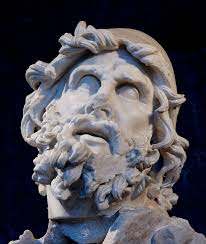 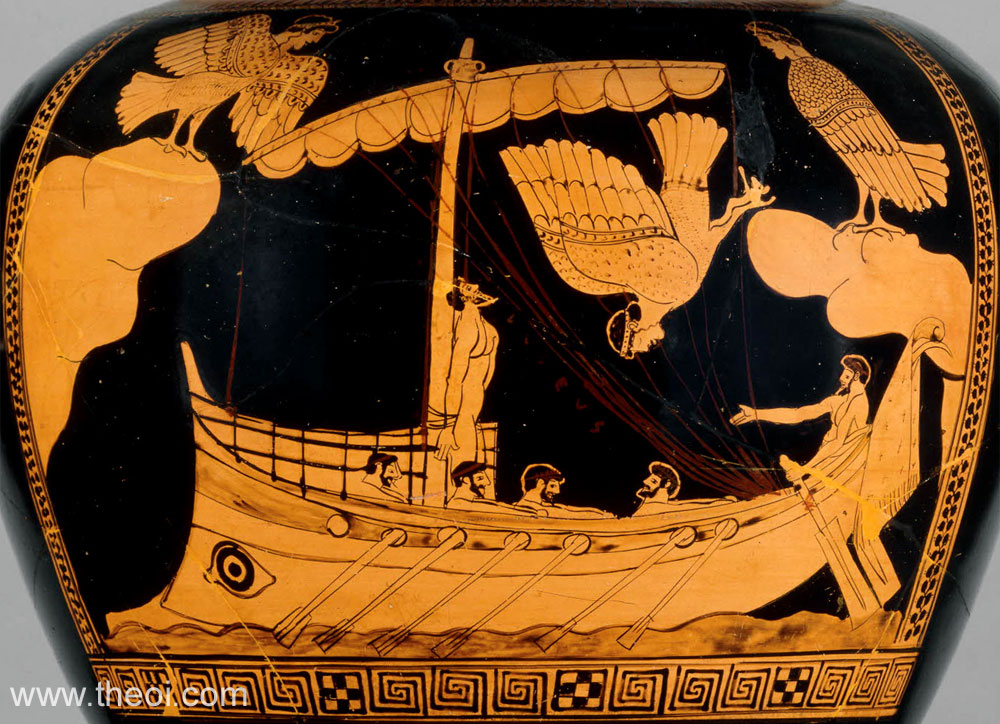 Vervolg van het verhaal:Odysseus’ avonturen
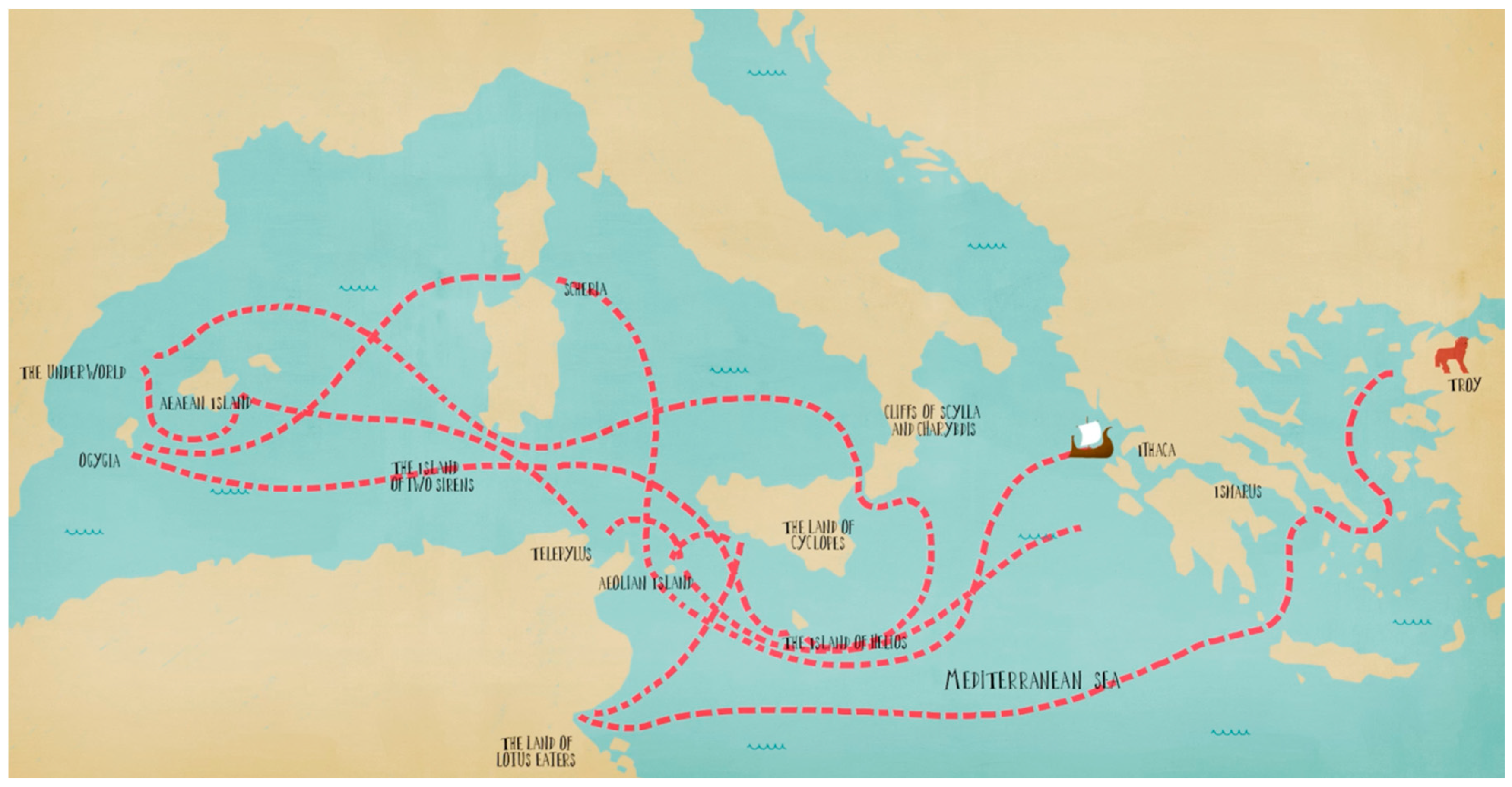 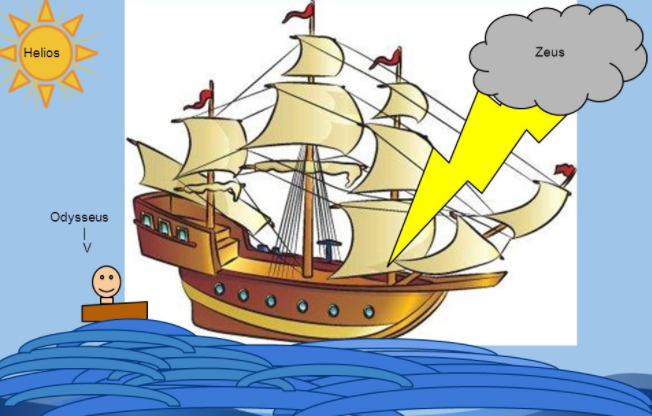 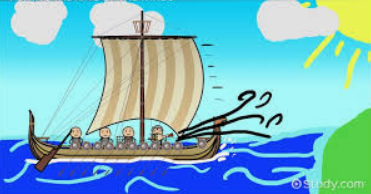 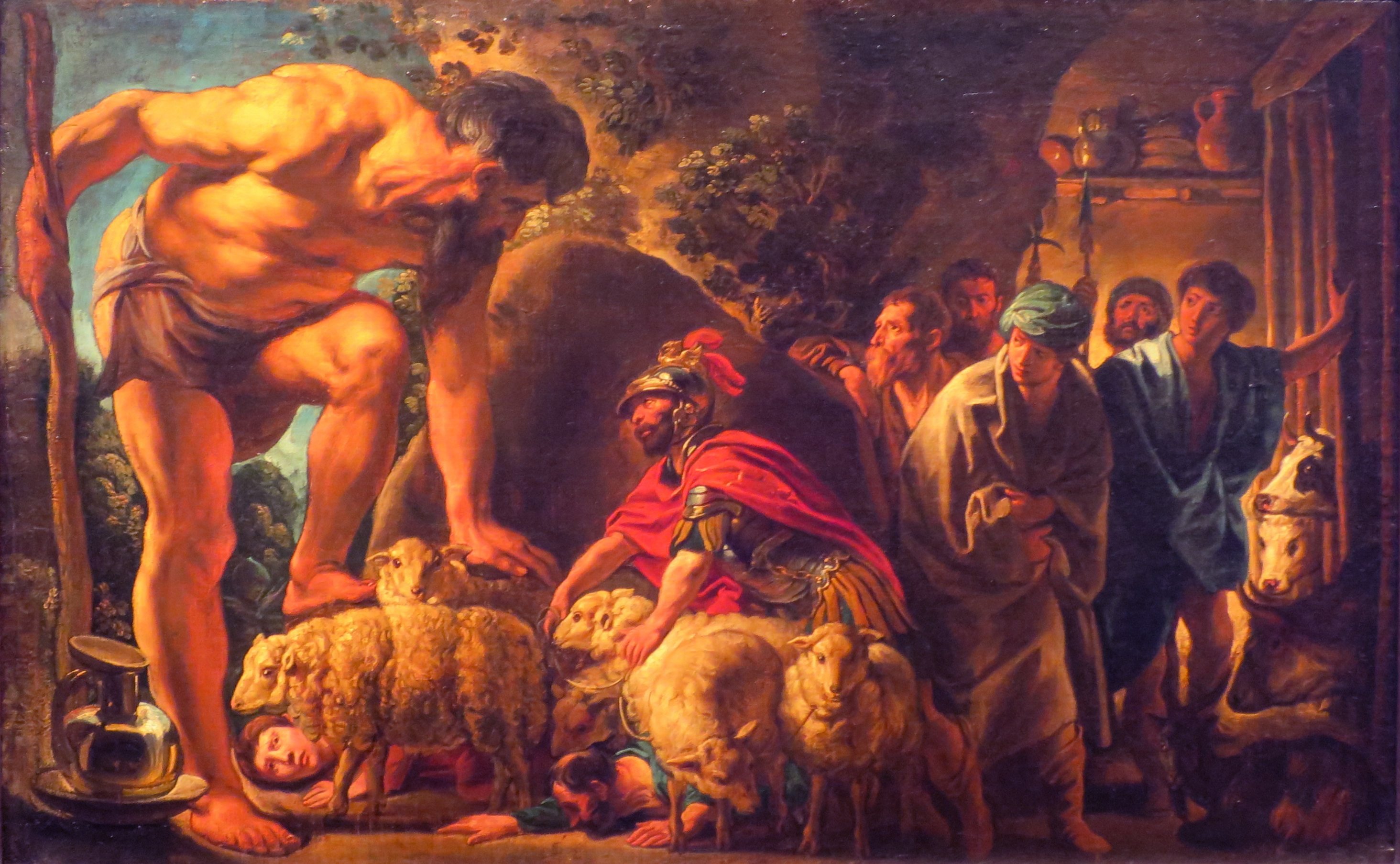 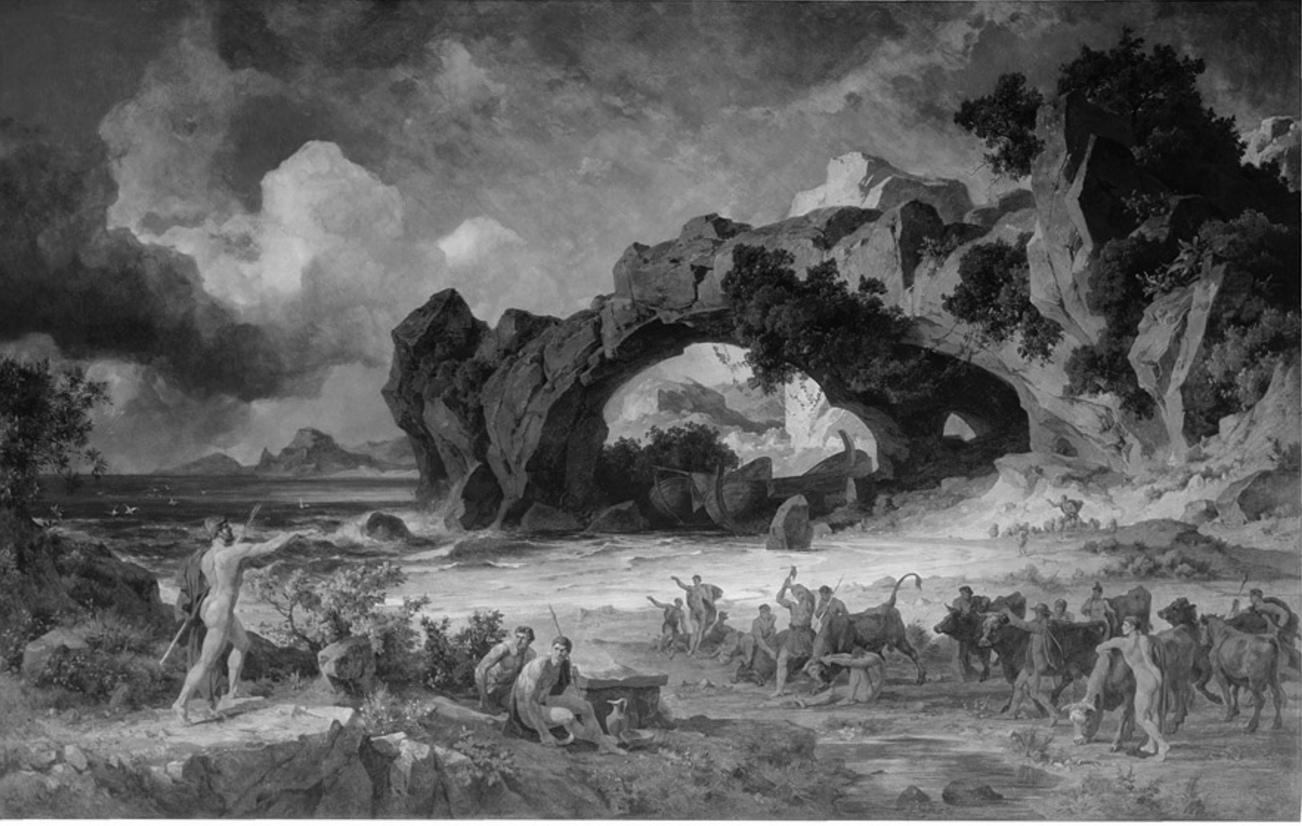 Odysseus’ avonturen
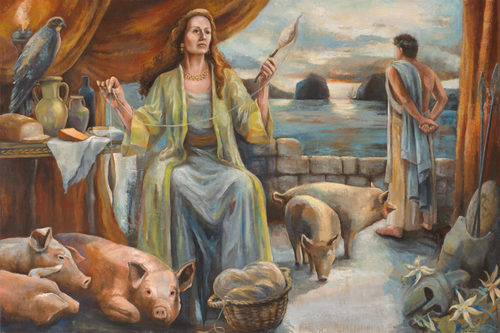 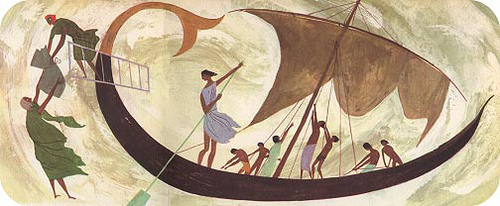 De Sirenen
Bij Kalypso
Nausikaä en de Phaiaken
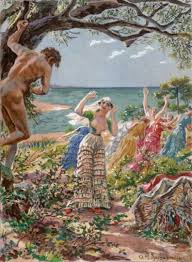 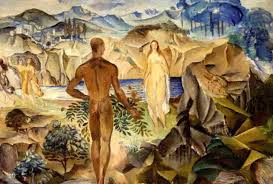 Nog meer verhalen…
Verhaal 1: Ὀδυσσευς & Πολυφημος
Verhaal 2: Ὀδυσσευς & Αἴολος
Verhaal 3: Ὀδυσσευς & Κιρκη
Verhaal 4:  Ὀδυσσευς & runderen van Ἠλιος
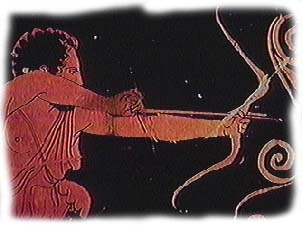 Verhaal 5: Terug op Ithaka
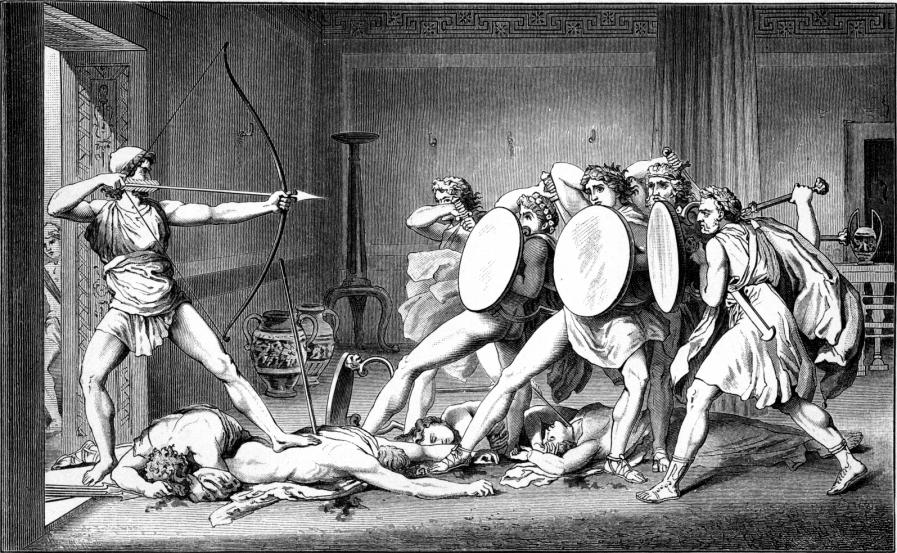 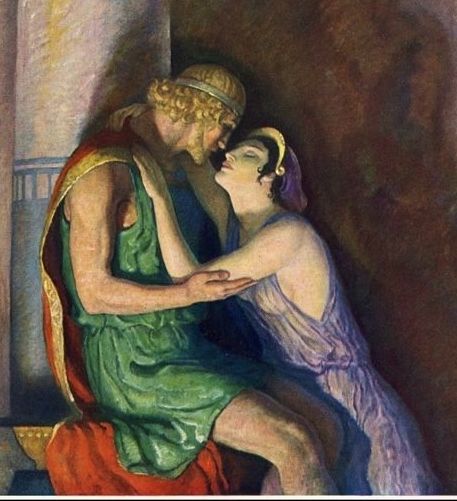 Een man zoekt zijn thuis
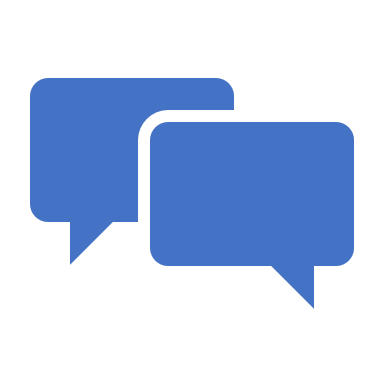 Schipbreuk
deze woorden, passen allemaal bij Odysseus…
Oorlog
Stormen trotseren
Aan welke gebeurtenissen van vandaag de dag doen ze jullie denken?
Weg van vrouw en kinderen
Rondzwerven op zee
Onzekerheid over toekomst
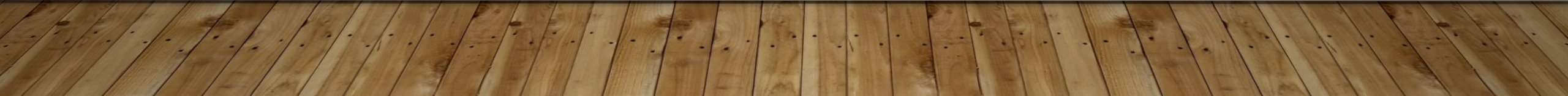 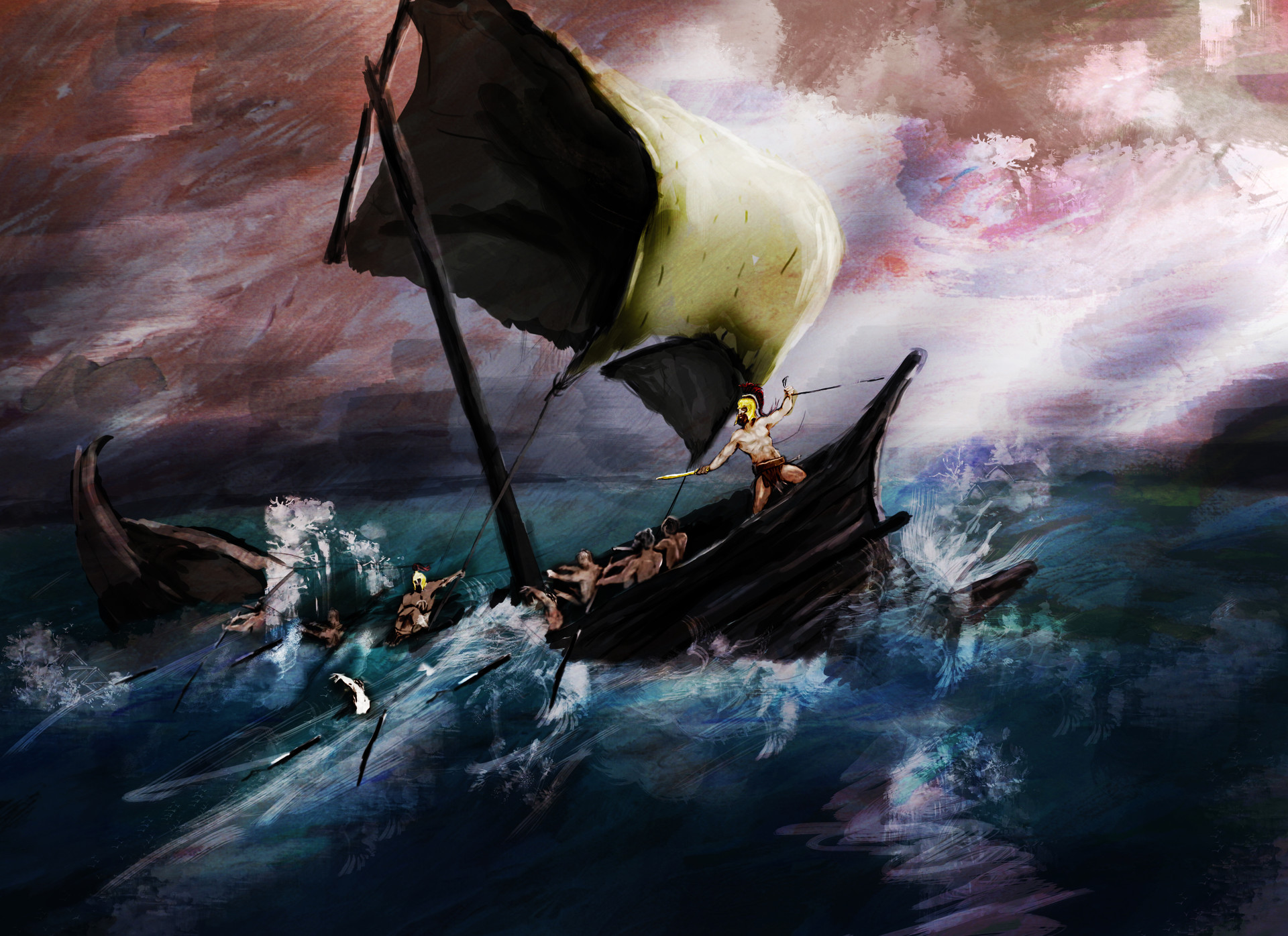 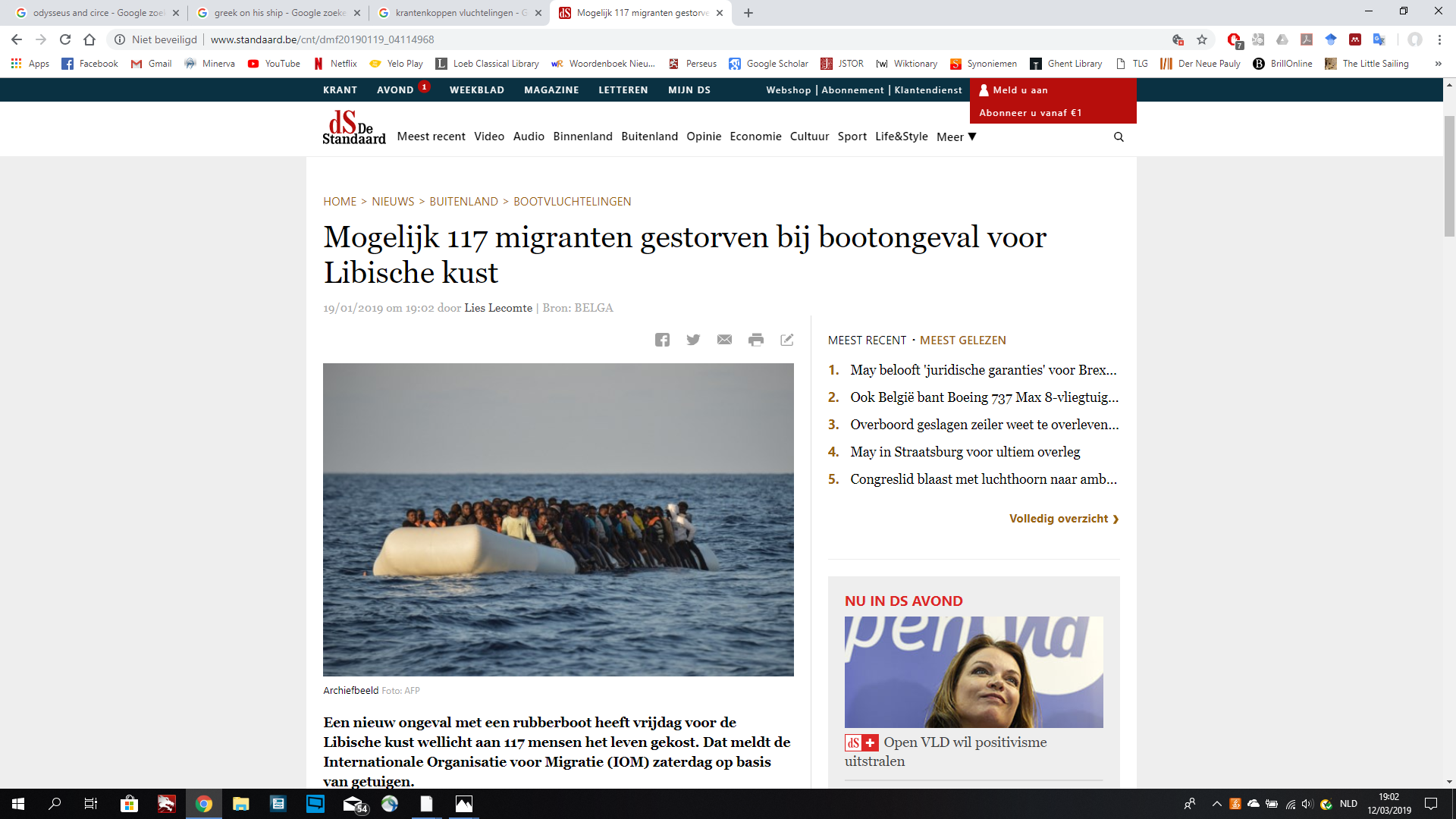 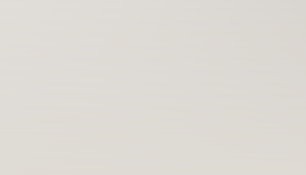 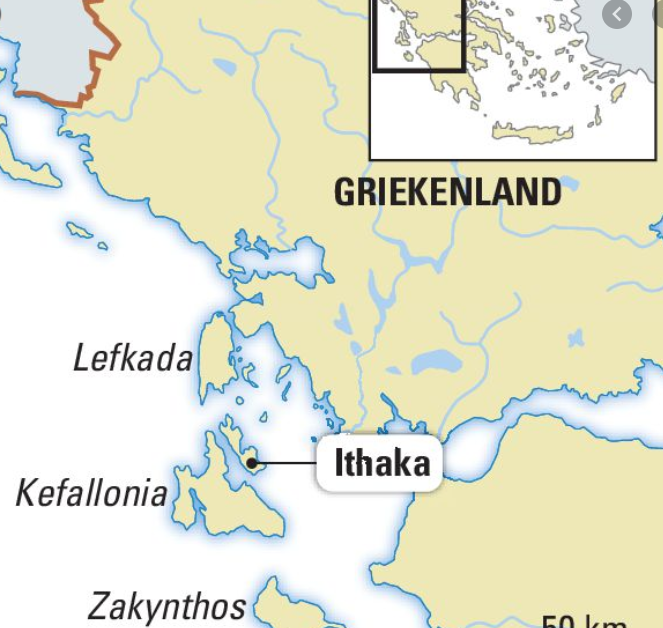 ‘Ithaka’
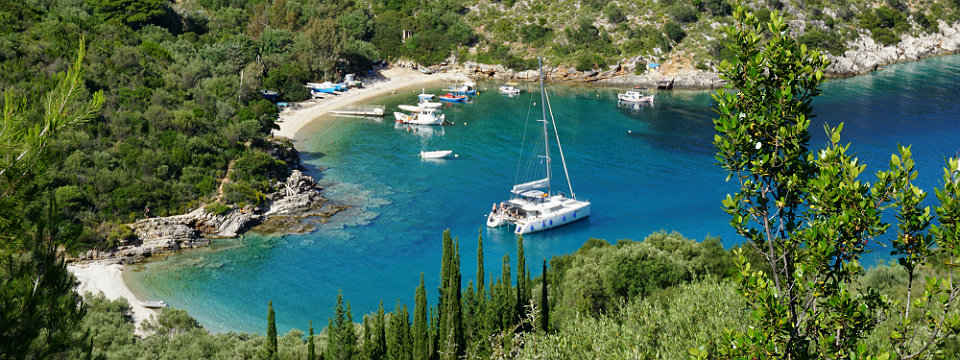 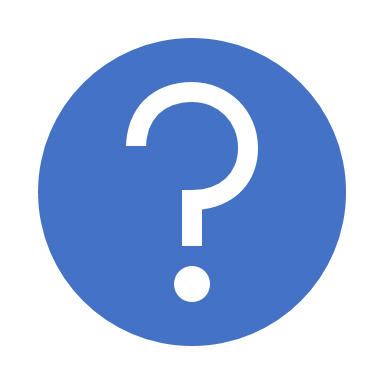 Het oud-griekse werkwoord
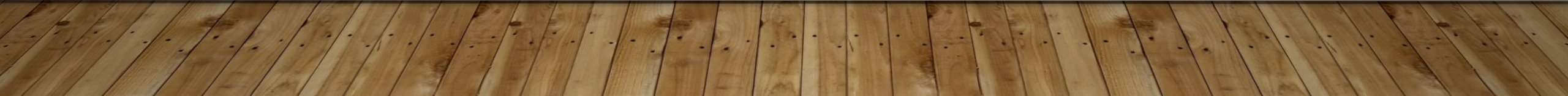 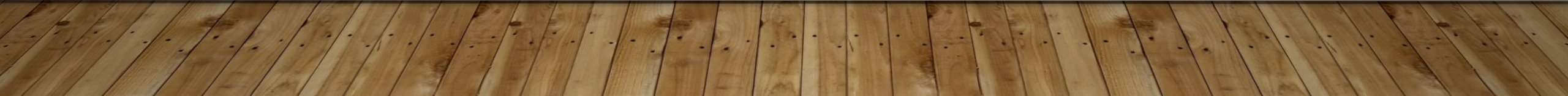 Ὀδυσσευς λεγει
λεγει
γραφει 
πιπτει  
χορευει 
βαλλει
Het Oud-griekse werkwoord
Voorbeeld 1: hij loopt = τρεχει
Voorbeeld 2: zij gooit = βαλλει
Dus: Hij/zij/het (3e persoon enkelvoud) spreekt = λεγ + ει = λεγει

Voorbeeld 1: zij schrijven = γραφουσι
Voorbeeld 2: zij vallen = πιπτουσι
Dus: Zij (3e persoon meervoud) zeggen = λεγ + ουσι = λεγουσι
Voorbeeldzinnetjes
Paris valt tijdens het gevecht.
Παρις πιπτει tijdens het gevecht.

Paris en Menelaos vallen tijdens het gevecht
Παρις en Μενελαος πιπτουσι tijdens het gevecht
Voorbeeldzinnetjes
Clara danst heel graag.
Κλαρα χορευει heel graag.

Thomas en Clara dansen heel graag.
Θωμας en Κλαρα χορευουσι heel graag